找出PPG實驗
0號機
中指
食指
無名指
拇指
2號機_量測方式
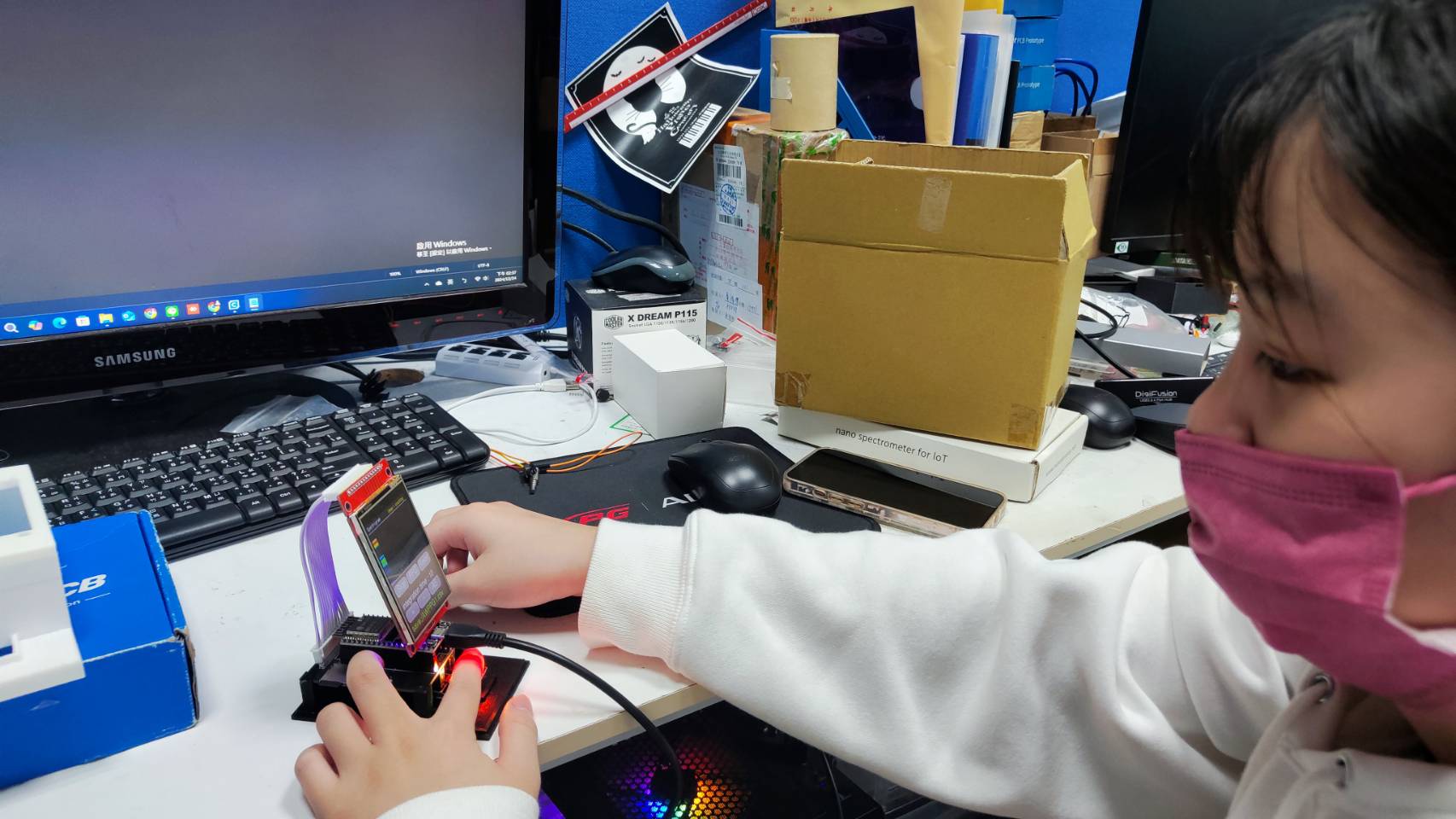 2號機
integration time：10
PPG0 全遮
PPG1 輕放
PPG2 遮內白光
PPG3 遮外白光
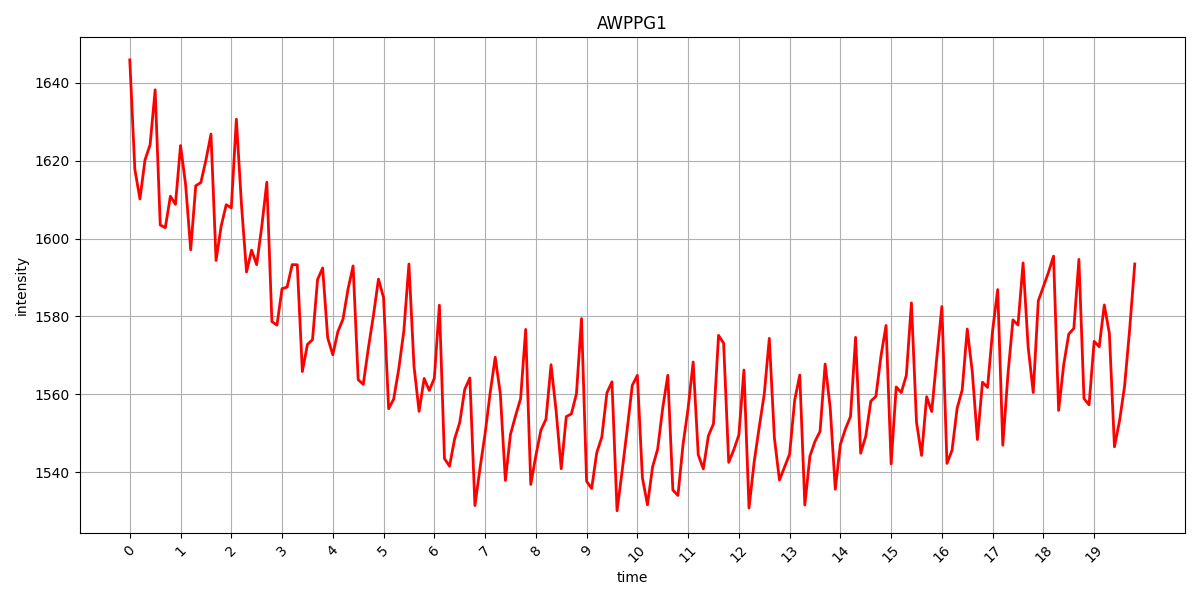 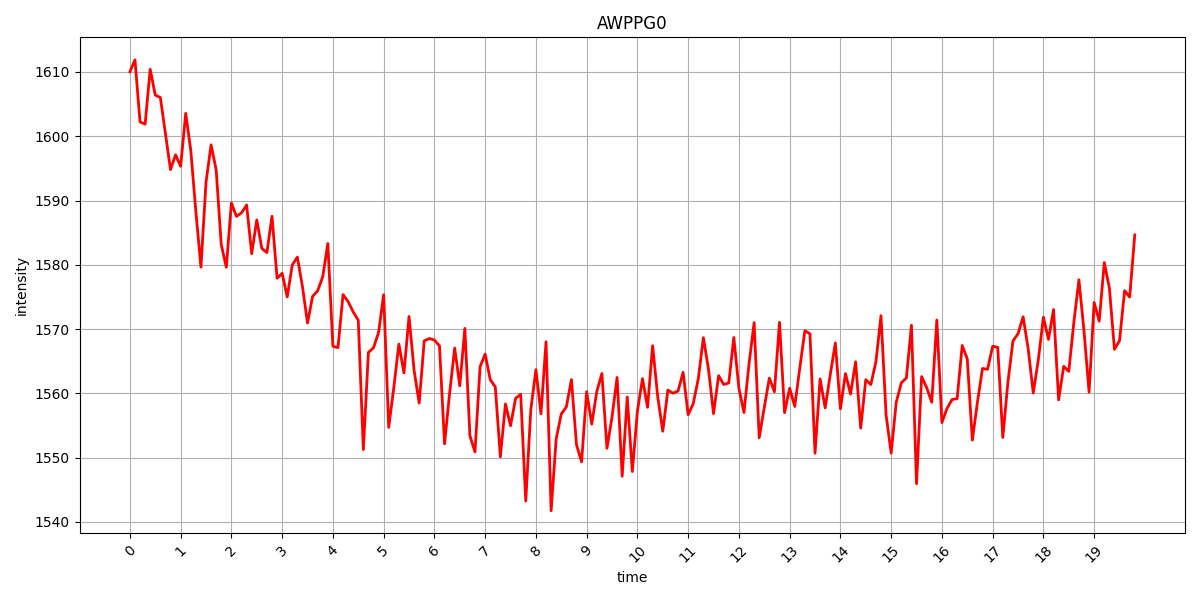 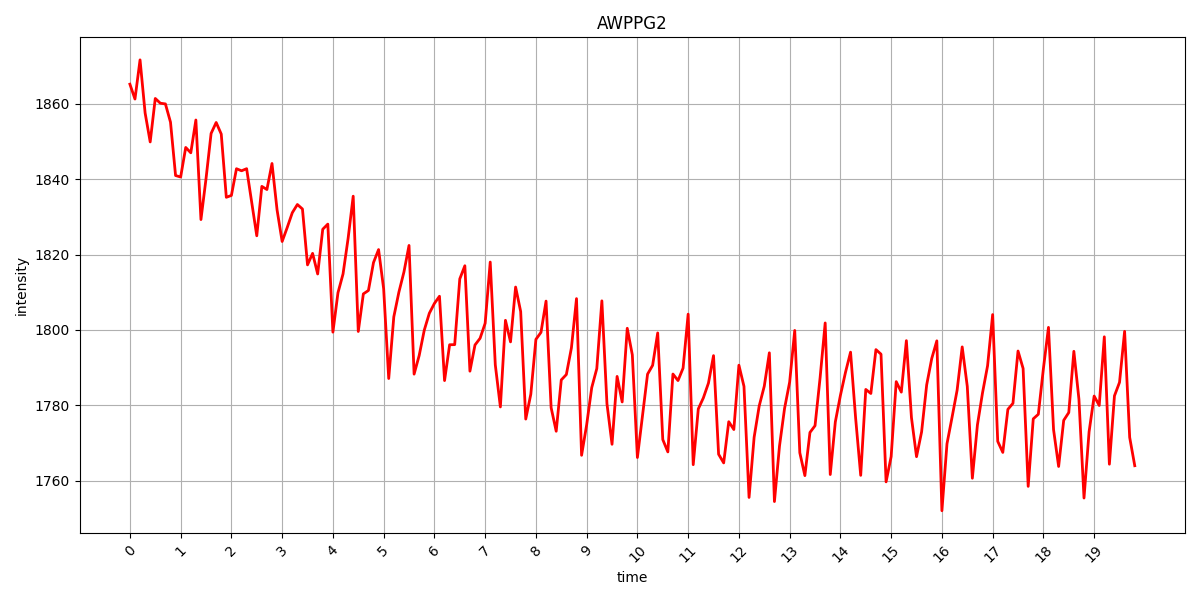 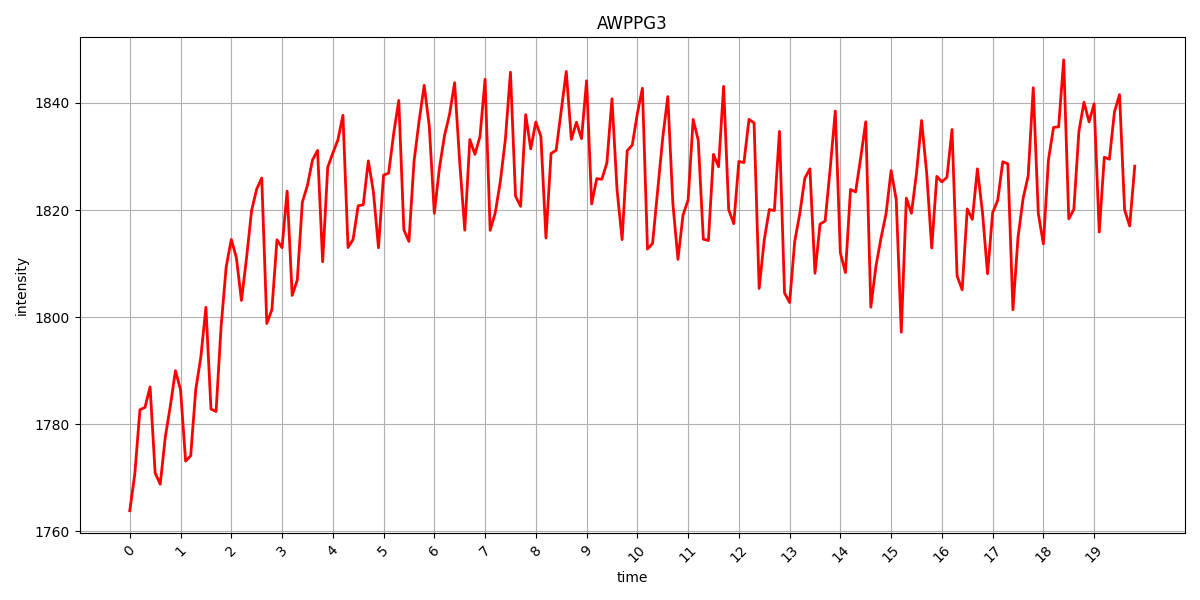 2號機
integration time ：AE(4)
PPG4 全遮
PPG5 輕放
PPG6 遮內白光
PPG8 遮外白光
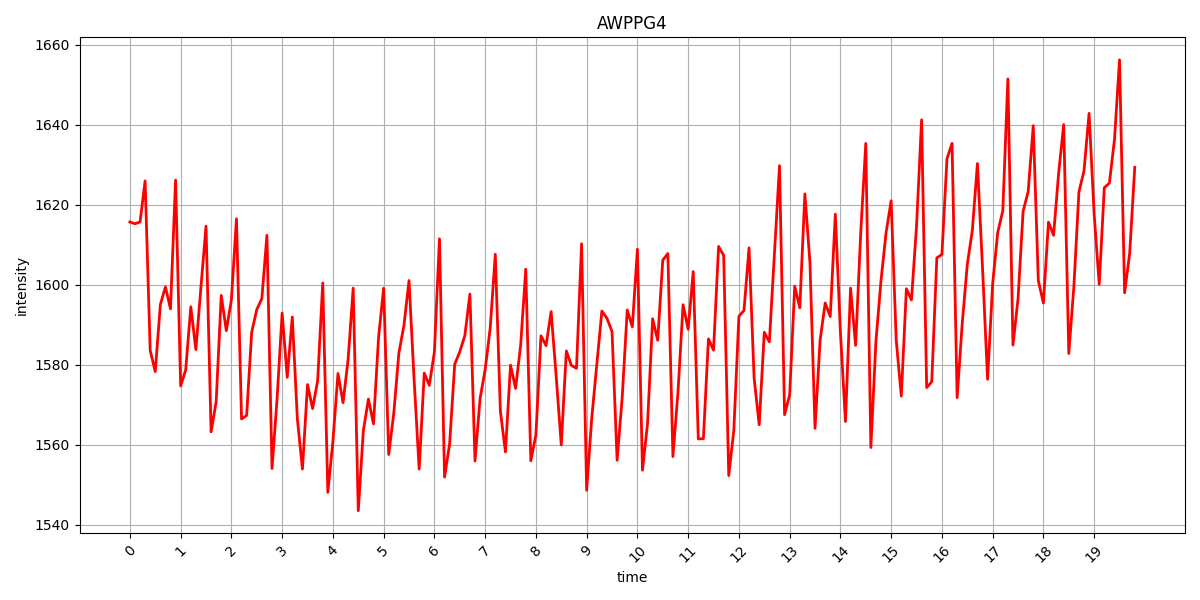 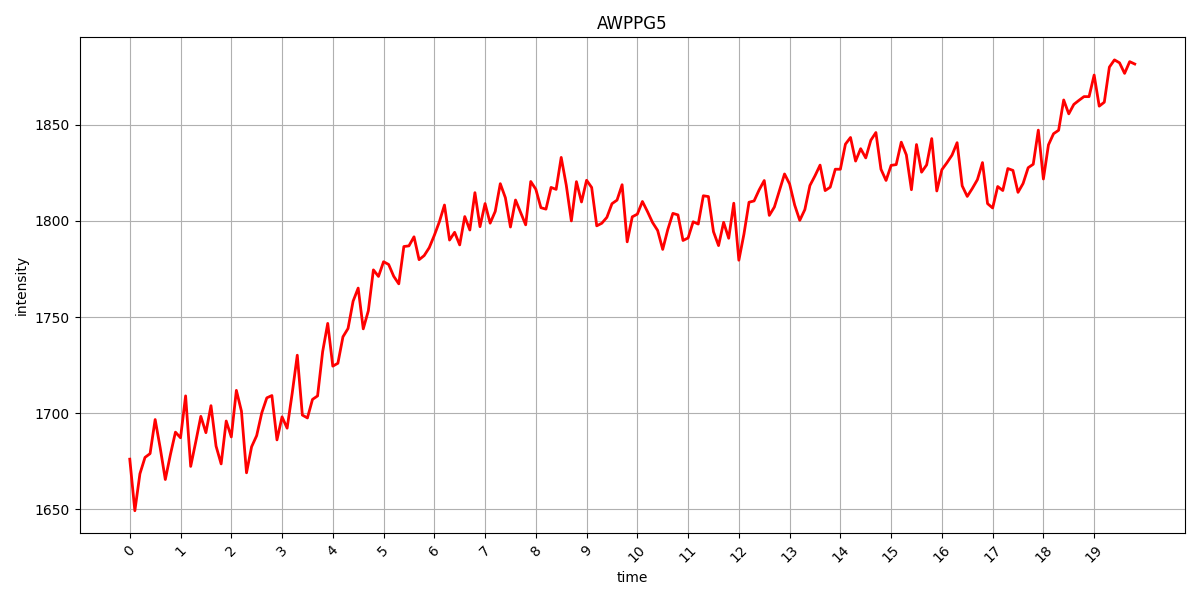 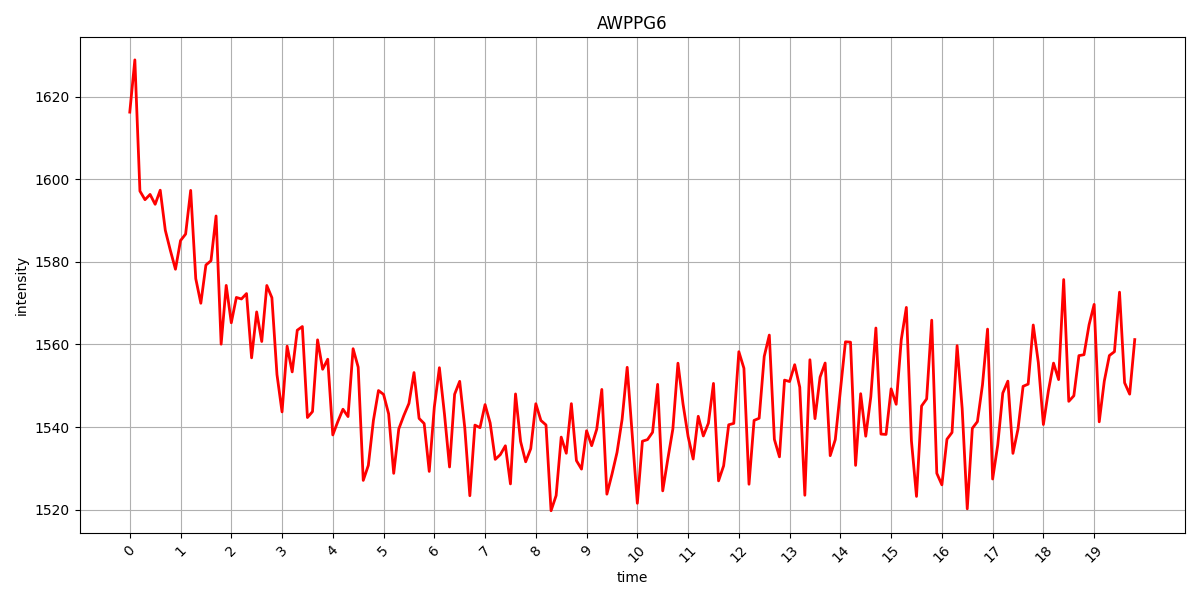 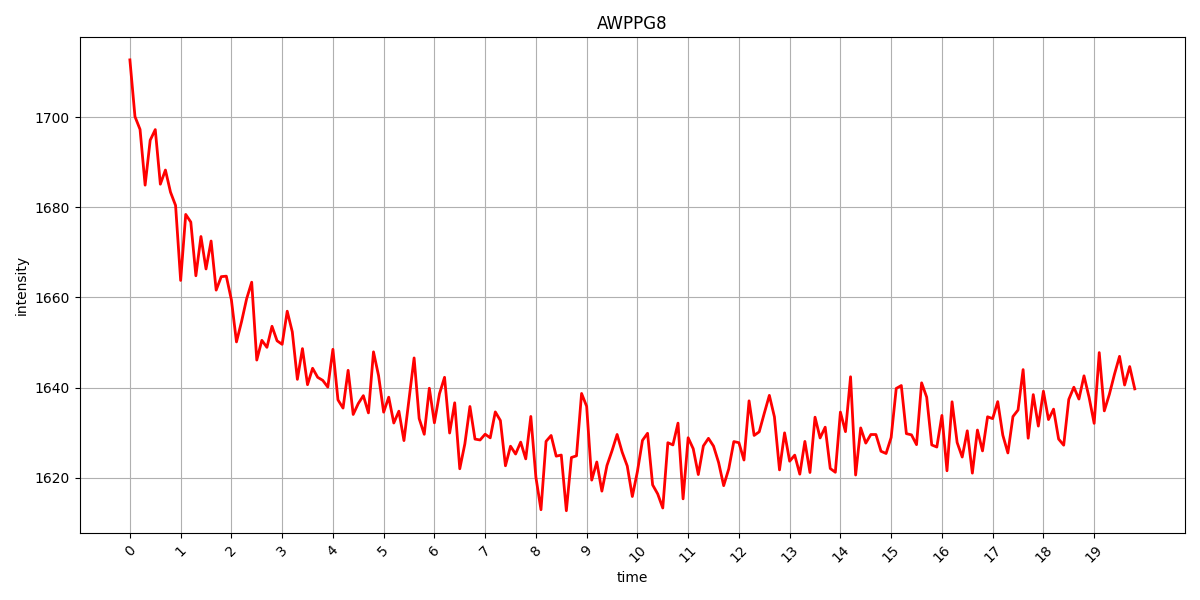